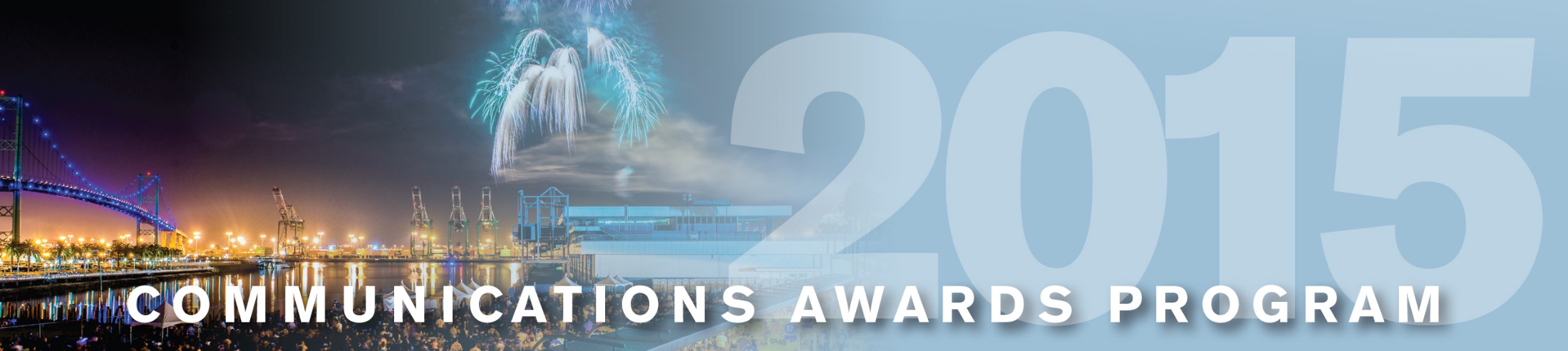 Port of 
New Orleans
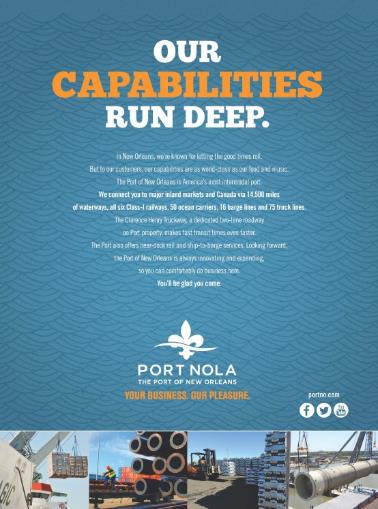 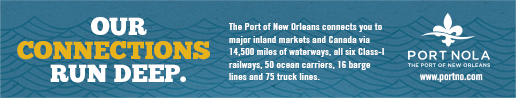 Our Connections 
Run Deep ad campaign
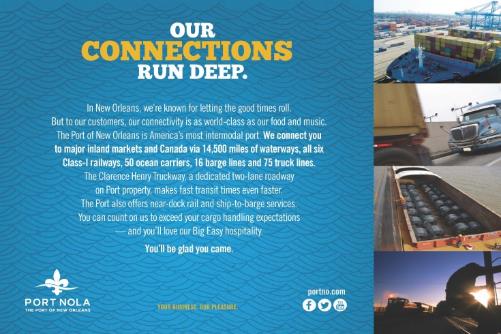 Ad Series
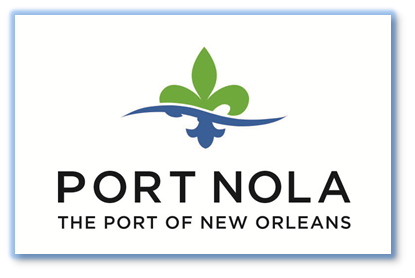 Use this area for logo
(delete text box before placing logo)